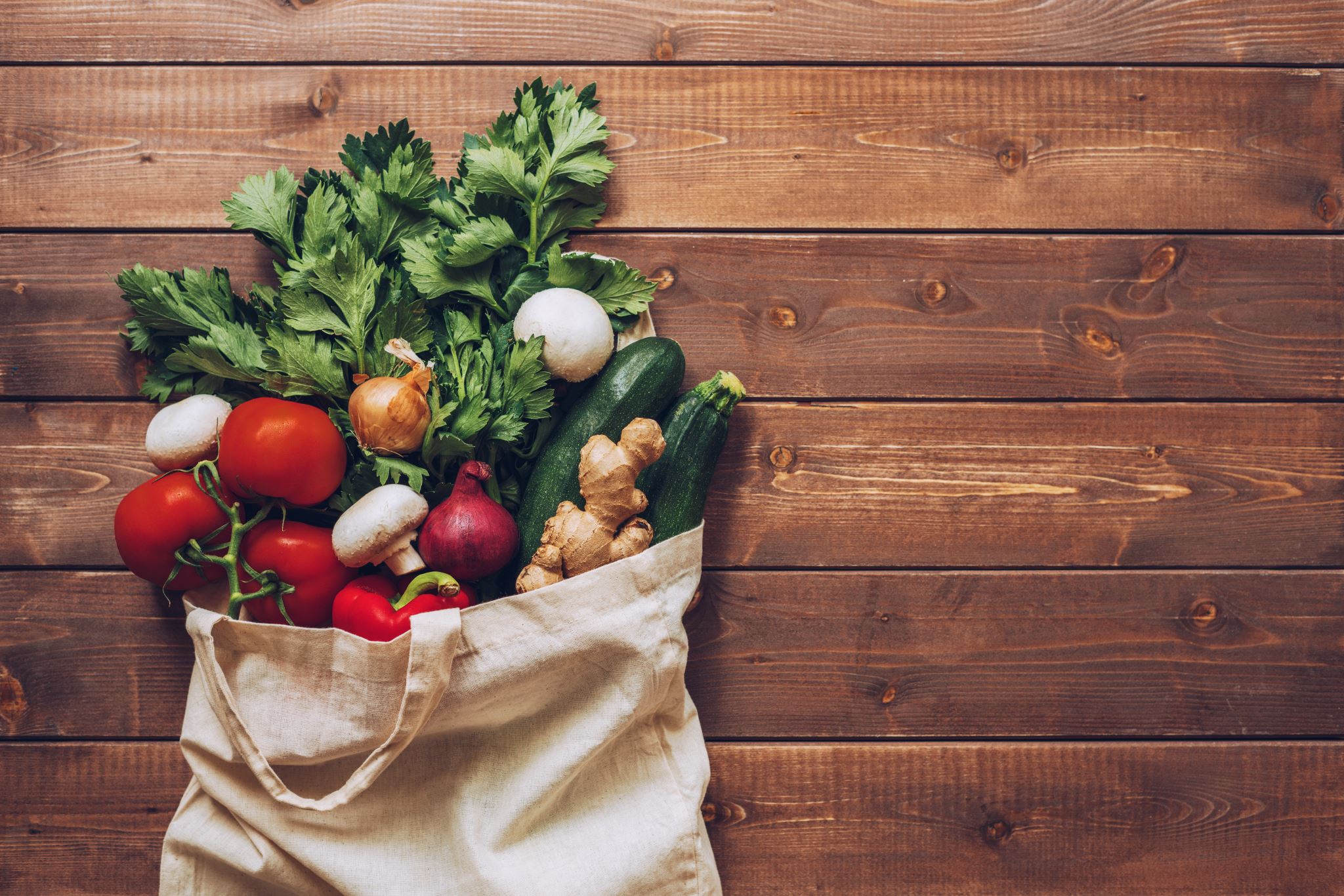 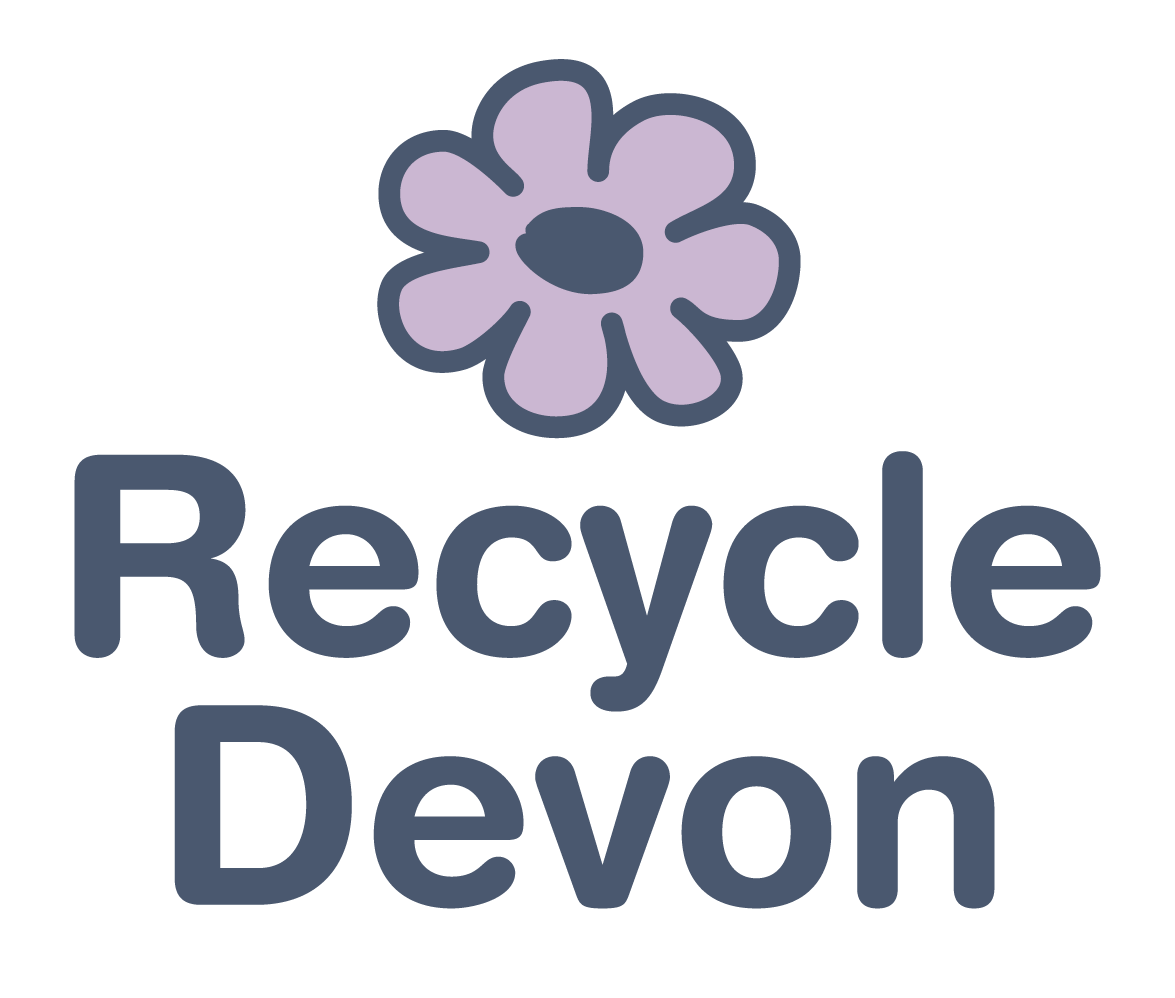 Zero Waste Lunches
Assembly ideas
Crisps
Fruit
Chocolate bar
What’s in your lunchbox?
Vegetable sticks
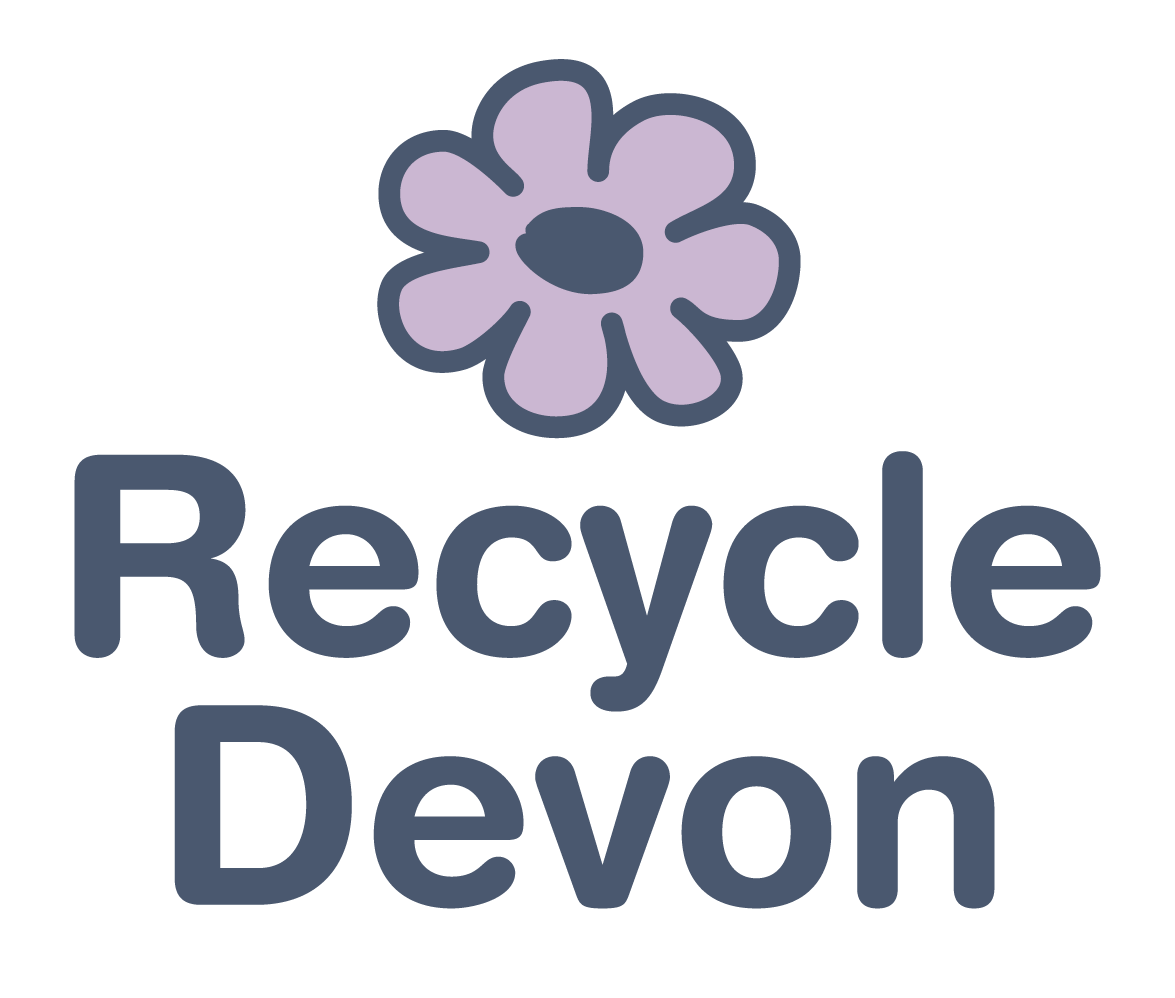 Sandwiches
Yogurt
If we were to look in the rubbish bin after lunch – what would we find?
Crisp packets?
Cling film?
Plastic bags?
Plastic bottles?
Juice cartons/pouches?
Wrappers?
Straws?
Paper napkins?
Food?
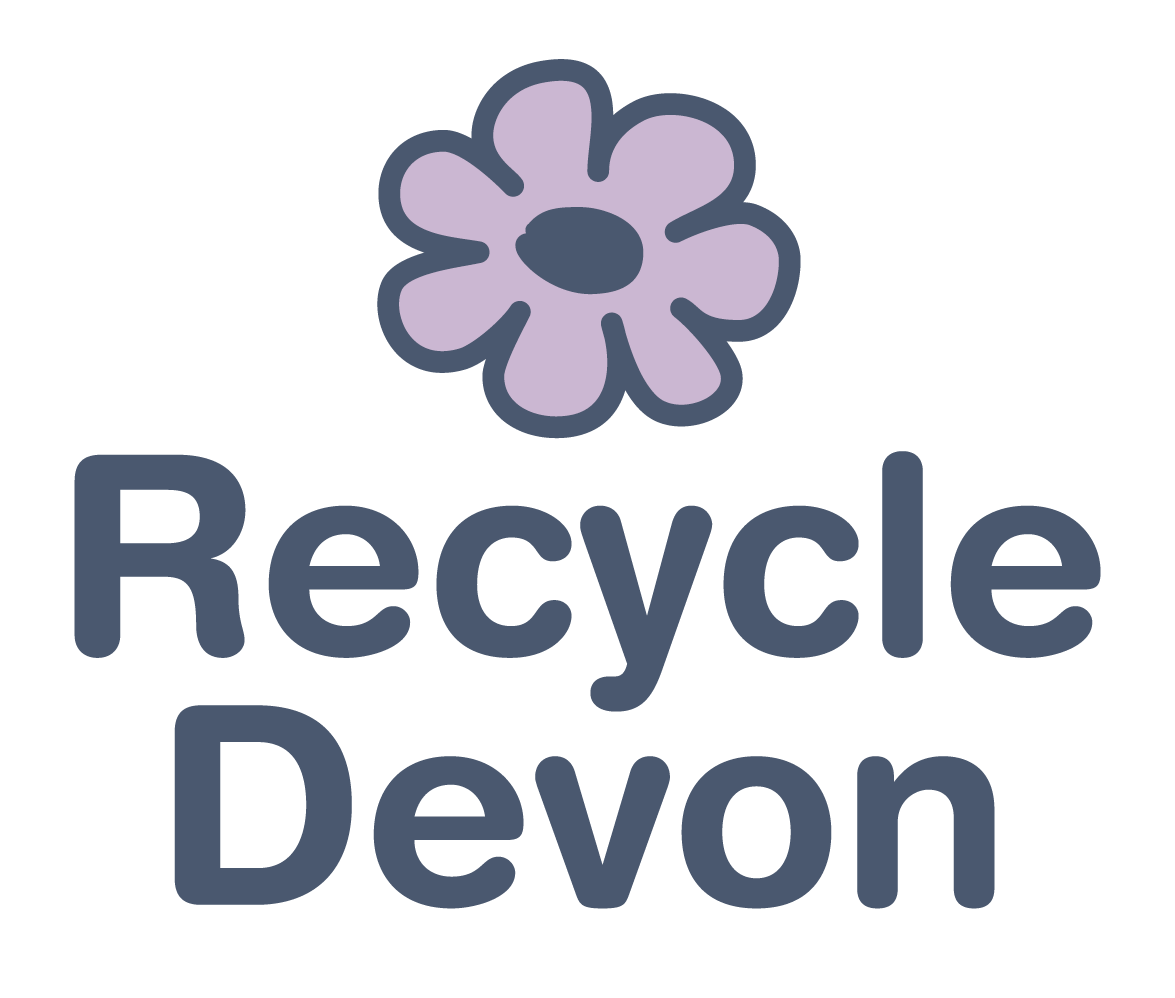 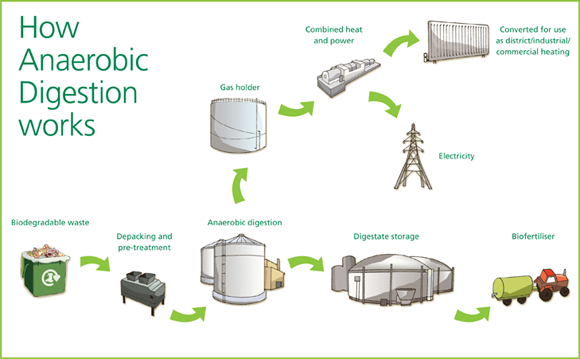 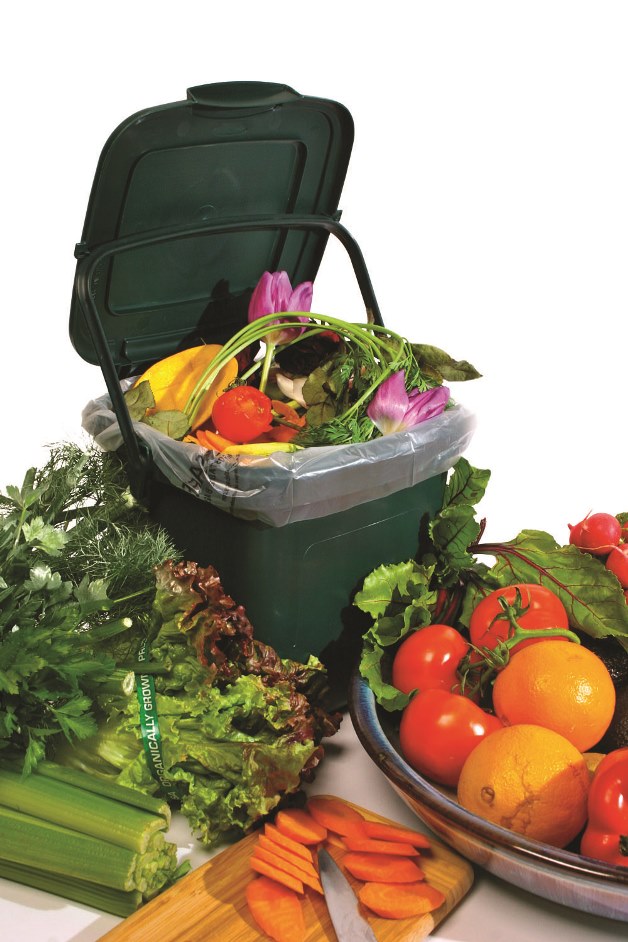 Food Waste
Goes to anaerobic digestion 
Bugs generate methane 
Methane burnt to power a steam turbine
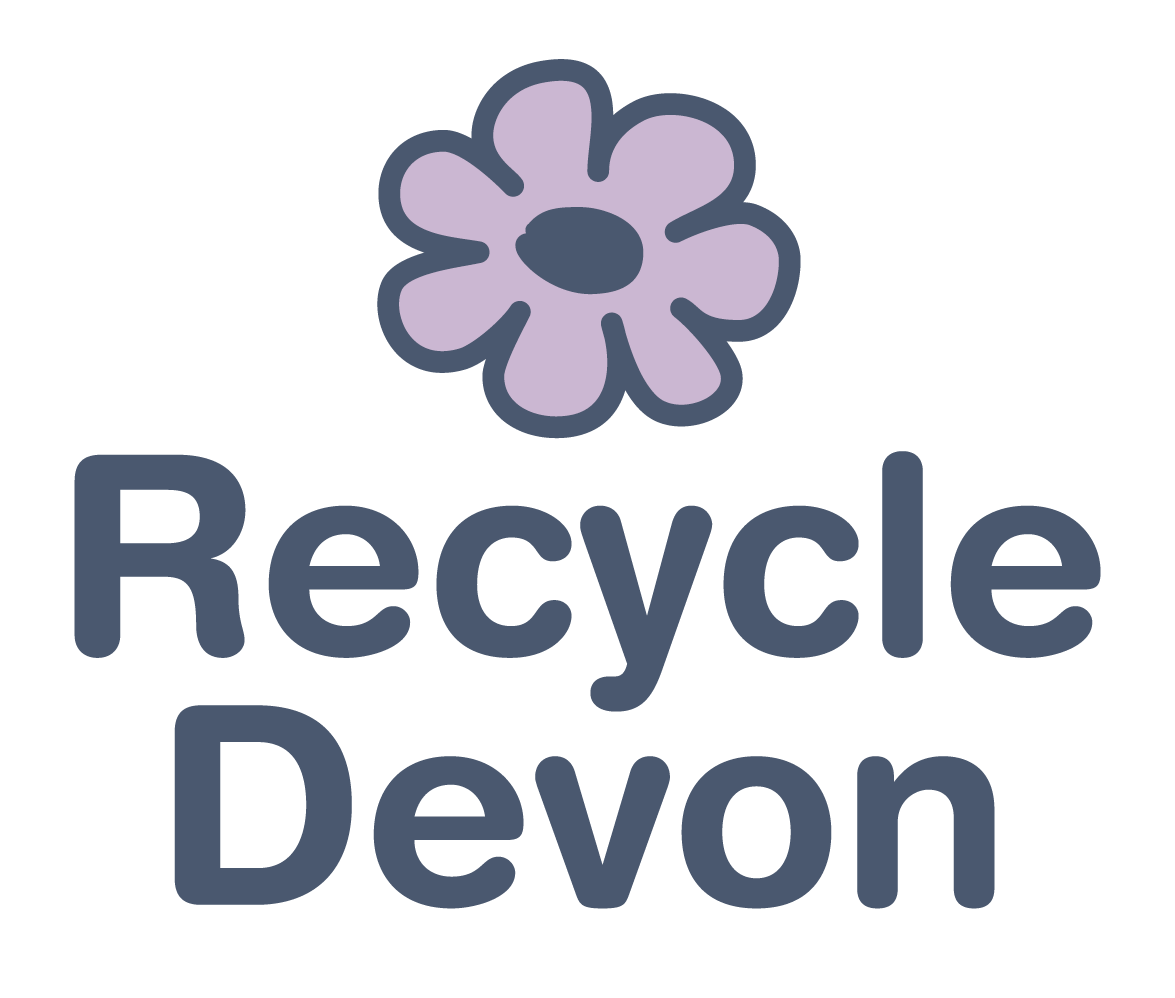 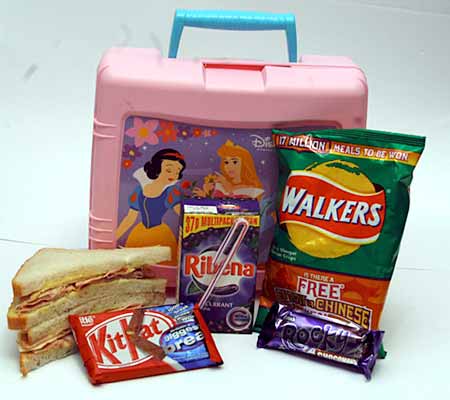 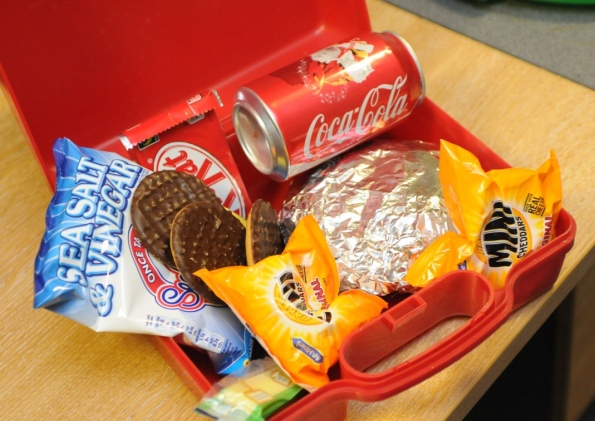 Food Packaging
Mostly made of plastic
Some, like yogurt pots, can be recycled
Processed food is not usually healthy food
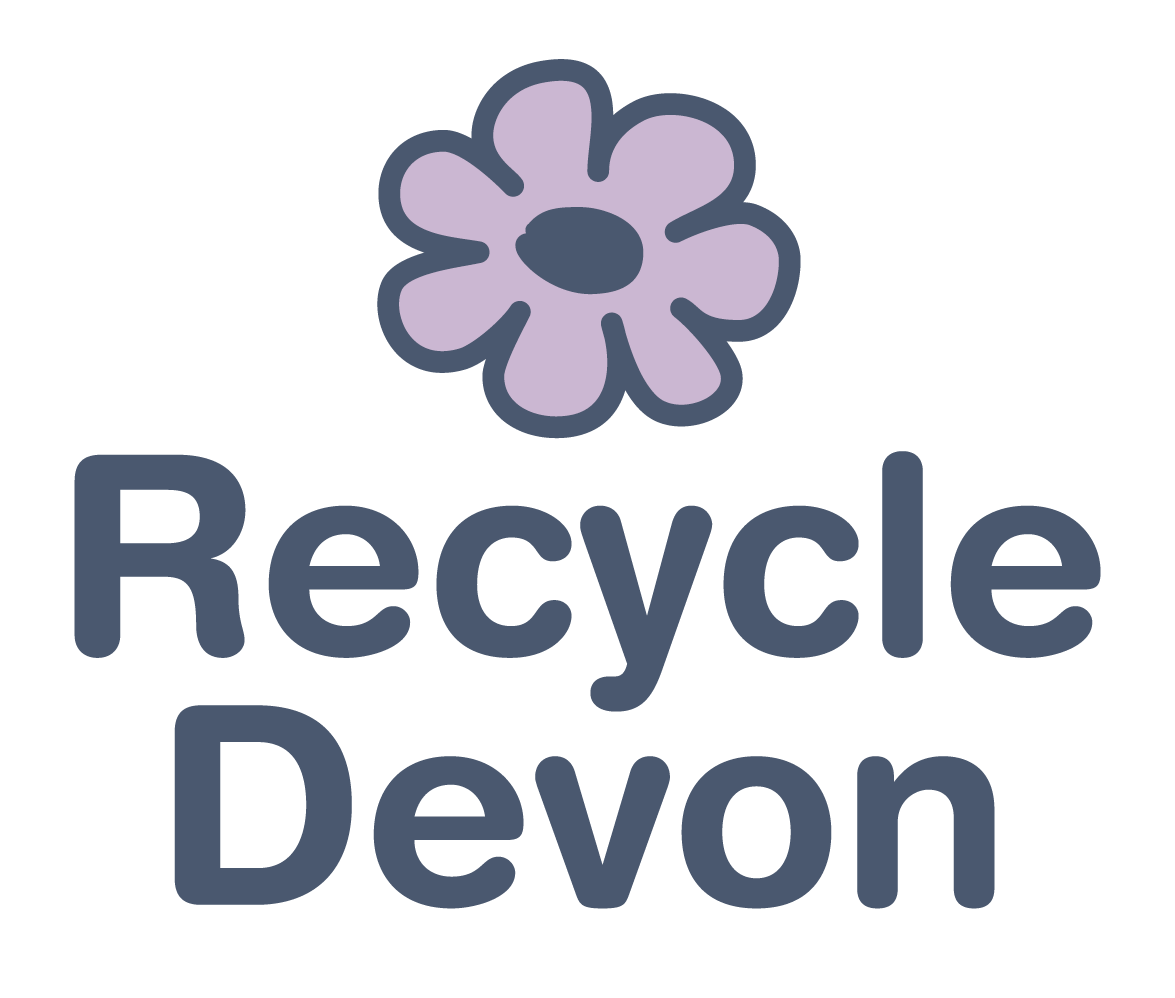 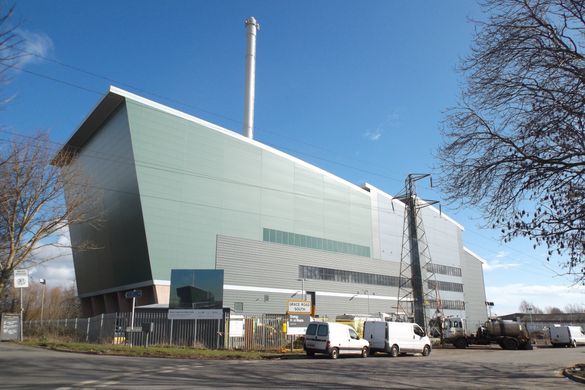 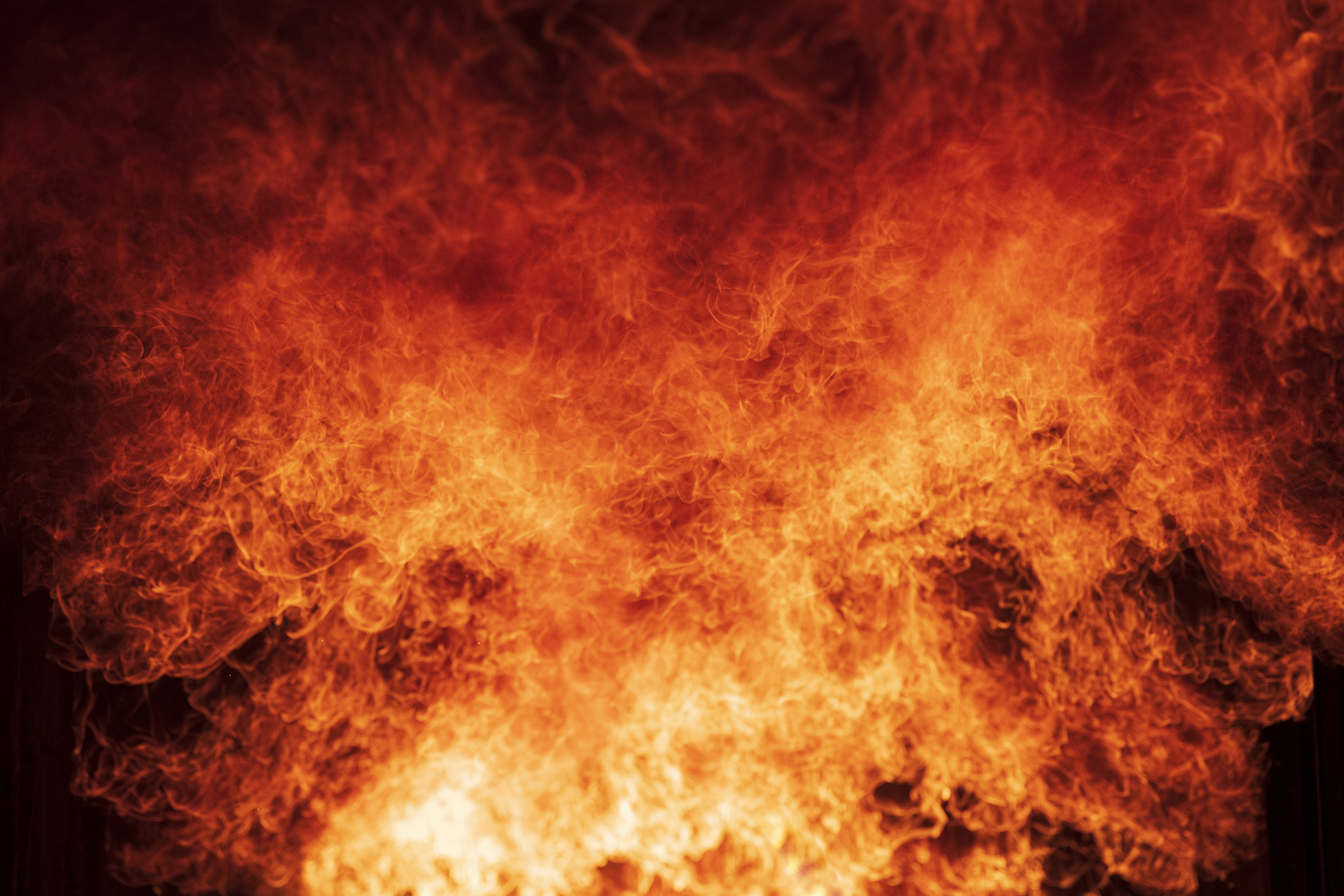 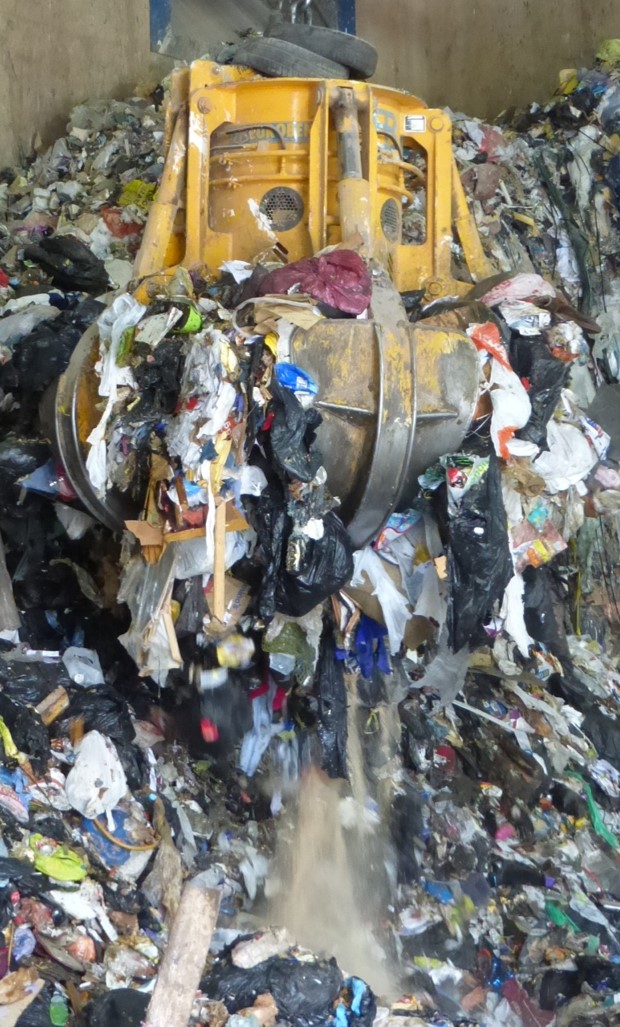 Rubbish
Not sent to landfill in Devon any more 
Better for the environment now
Burnt in incinerators in Plymouth & Exeter
Emissions cleaned of pollutants and released into the atmosphere 
Produces carbon dioxide gas – contributing to climate change
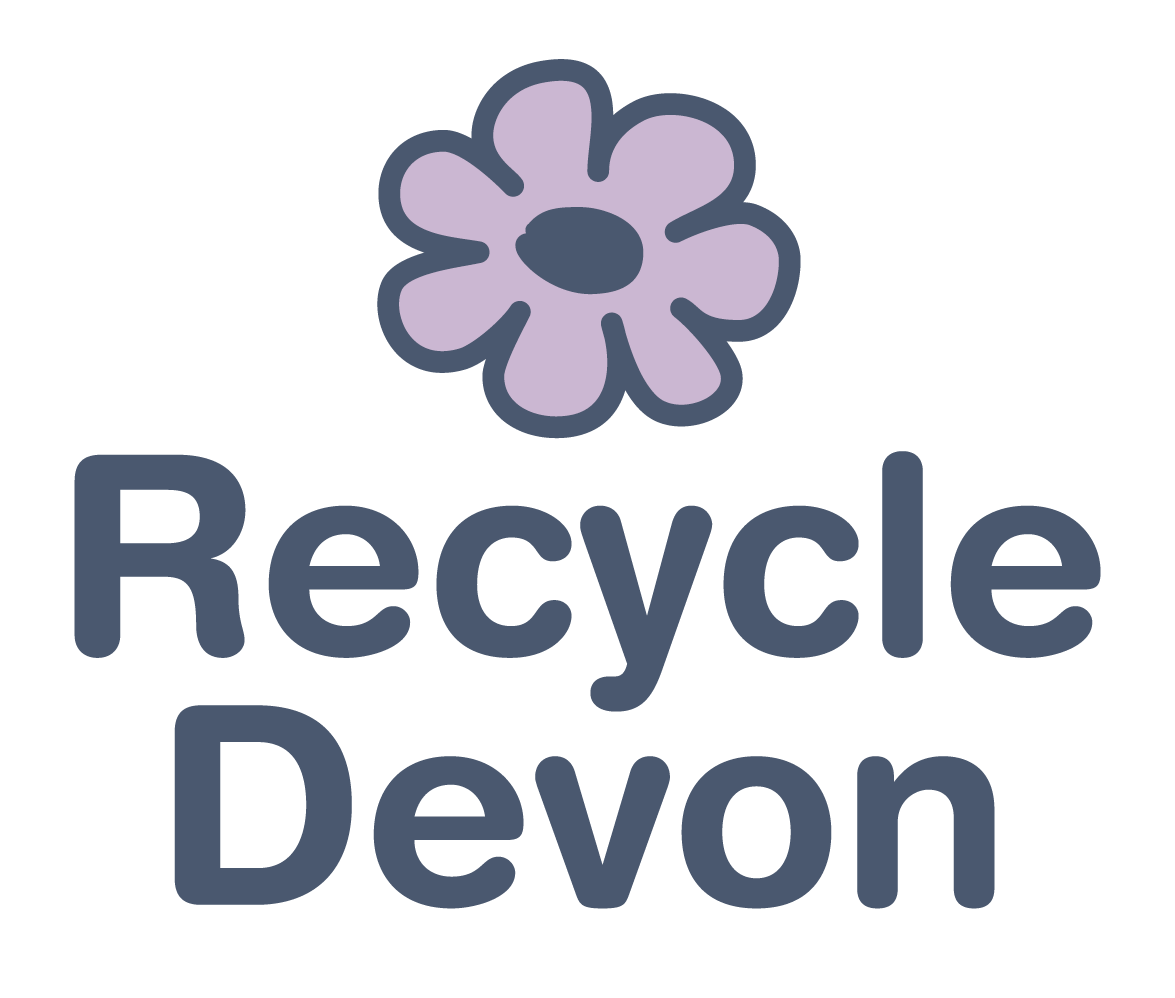 Do your bit for the environment......Pack a zero waste lunch!
Q: What is a zero waste lunch?
A: A lunch which contains no throw away packaging or food
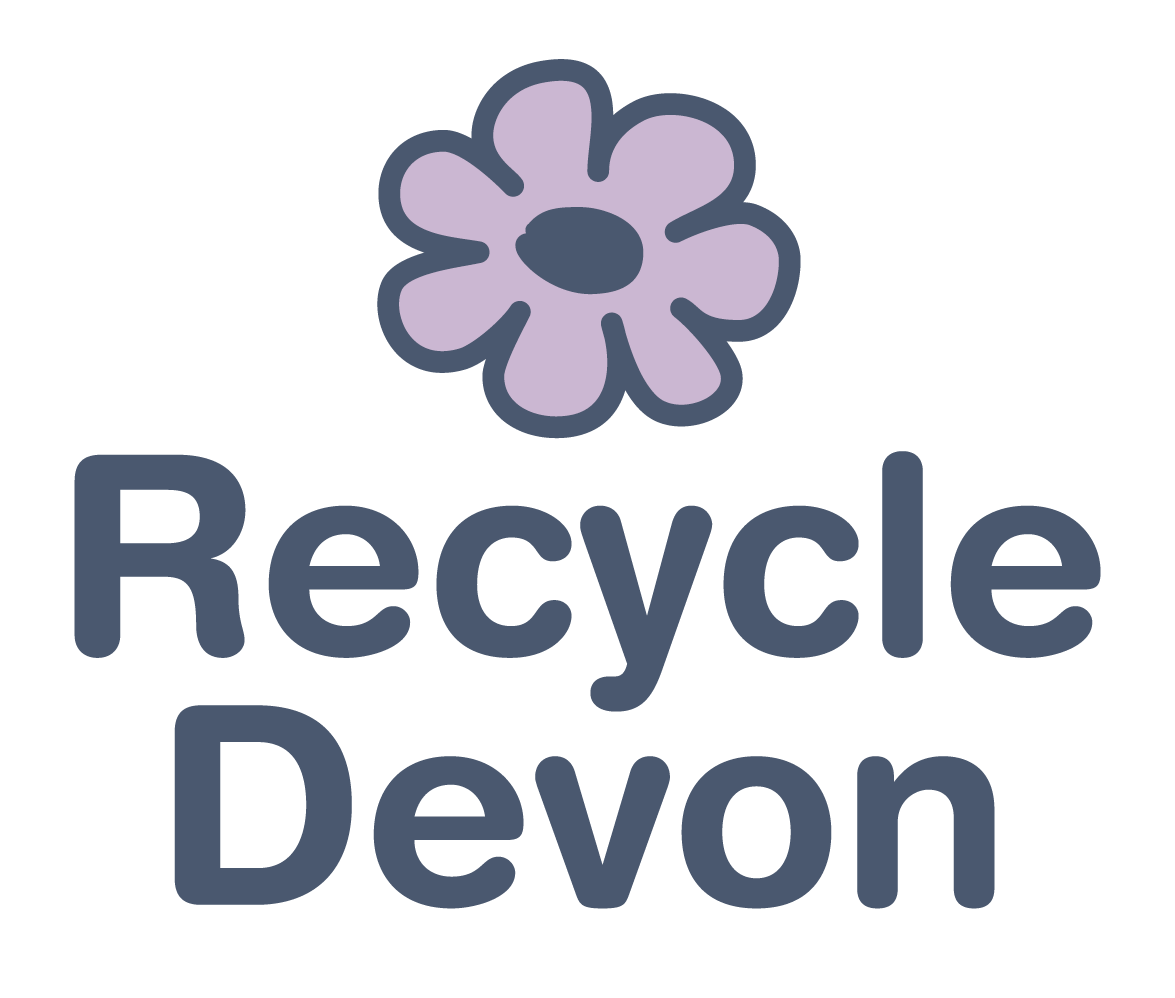 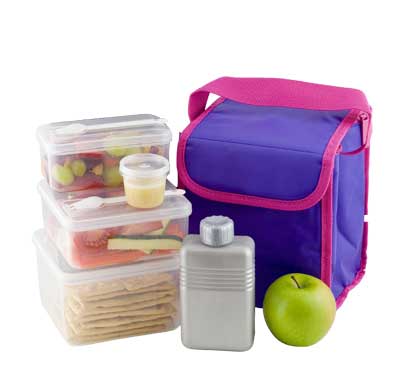 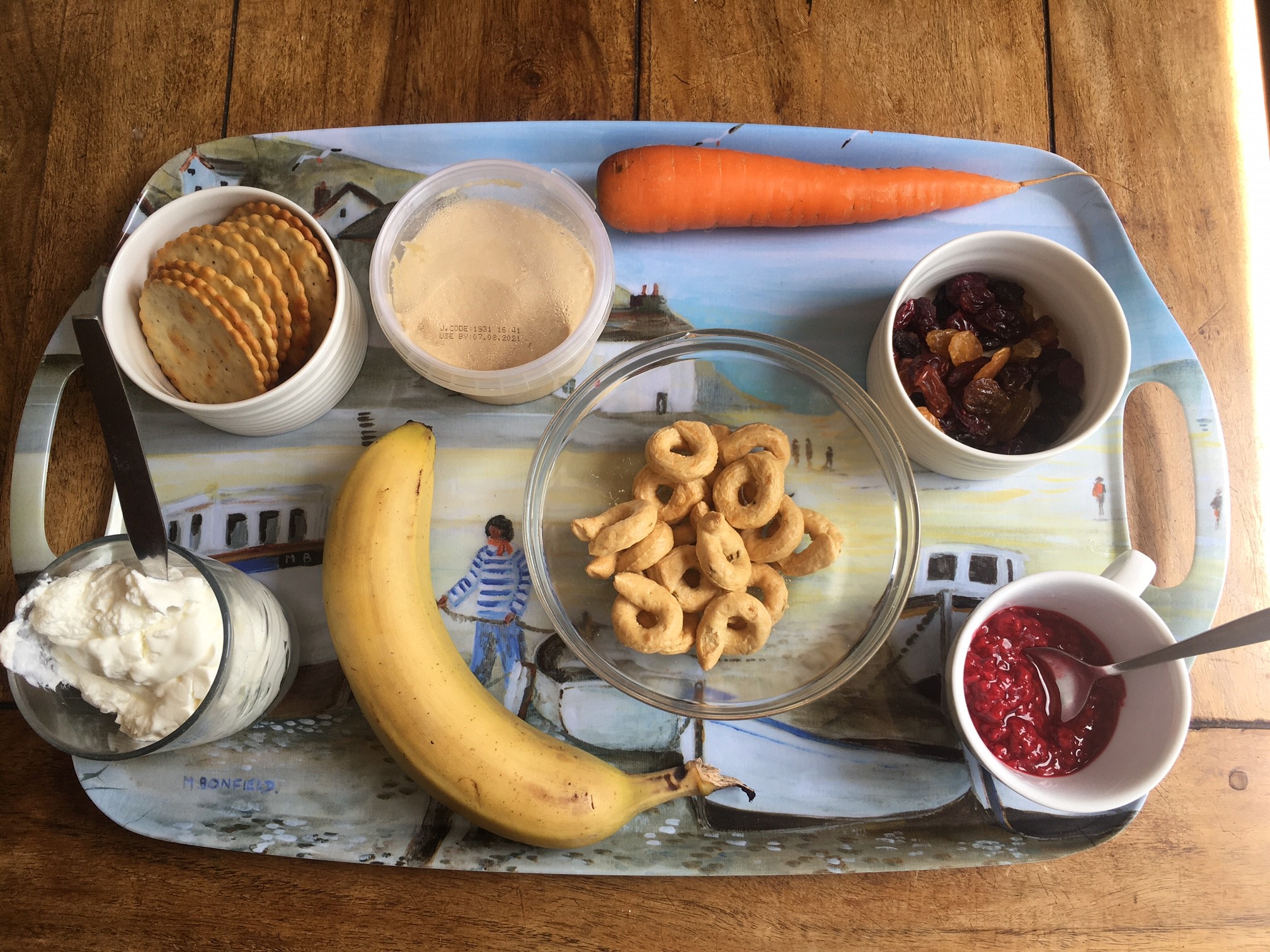 What does a zero waste lunch look like?
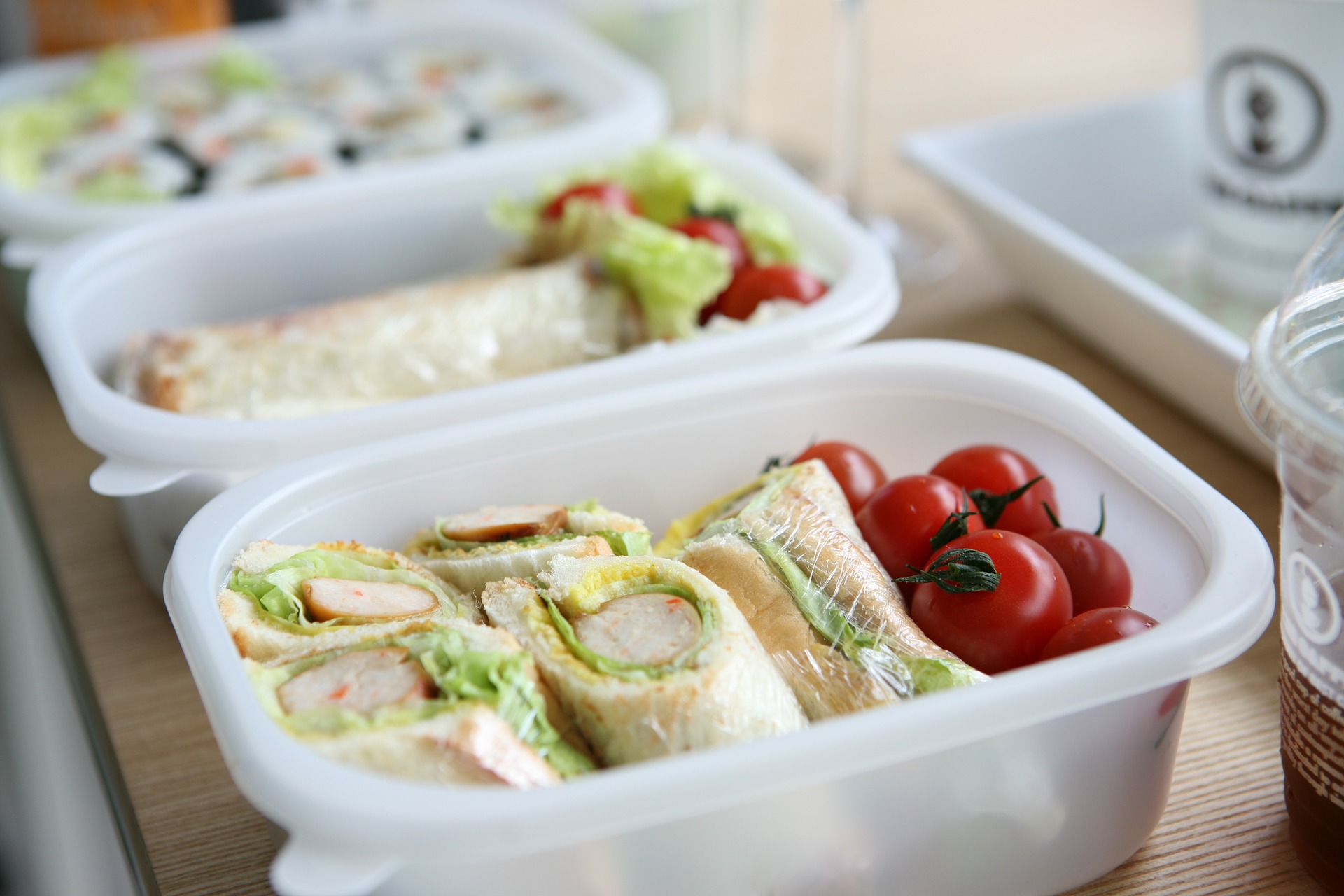 Fresh sandwich or wrap
Cold pasta salad
Raw vegetables and hummus dip
Cherry tomatoes
Fresh fruit
Salad
Crackers
Bread sticks
Piece of quiche
Lentils
Couscous
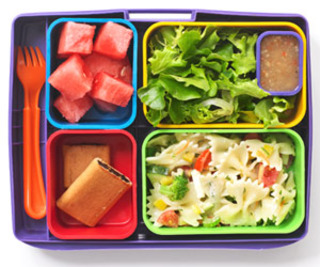 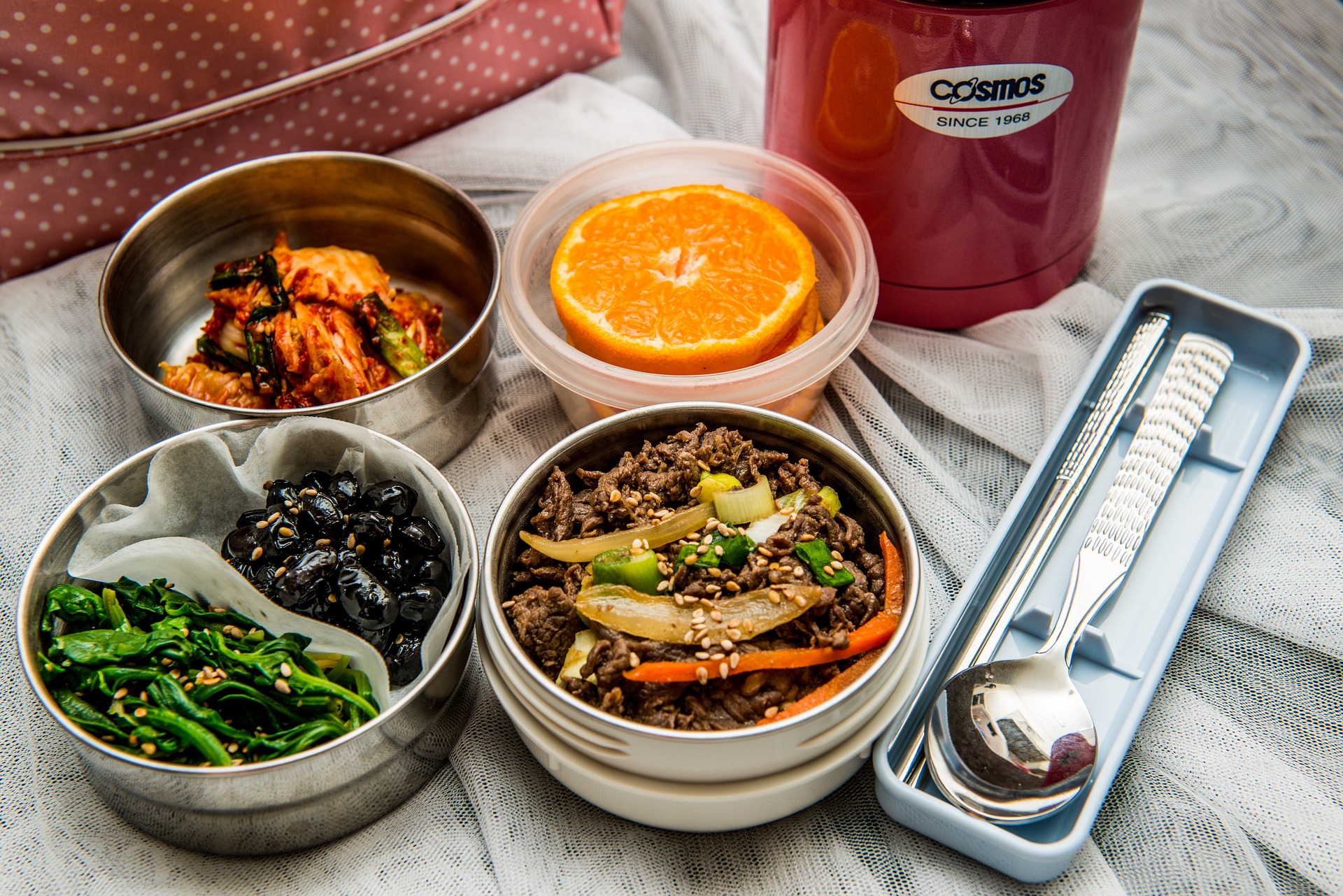 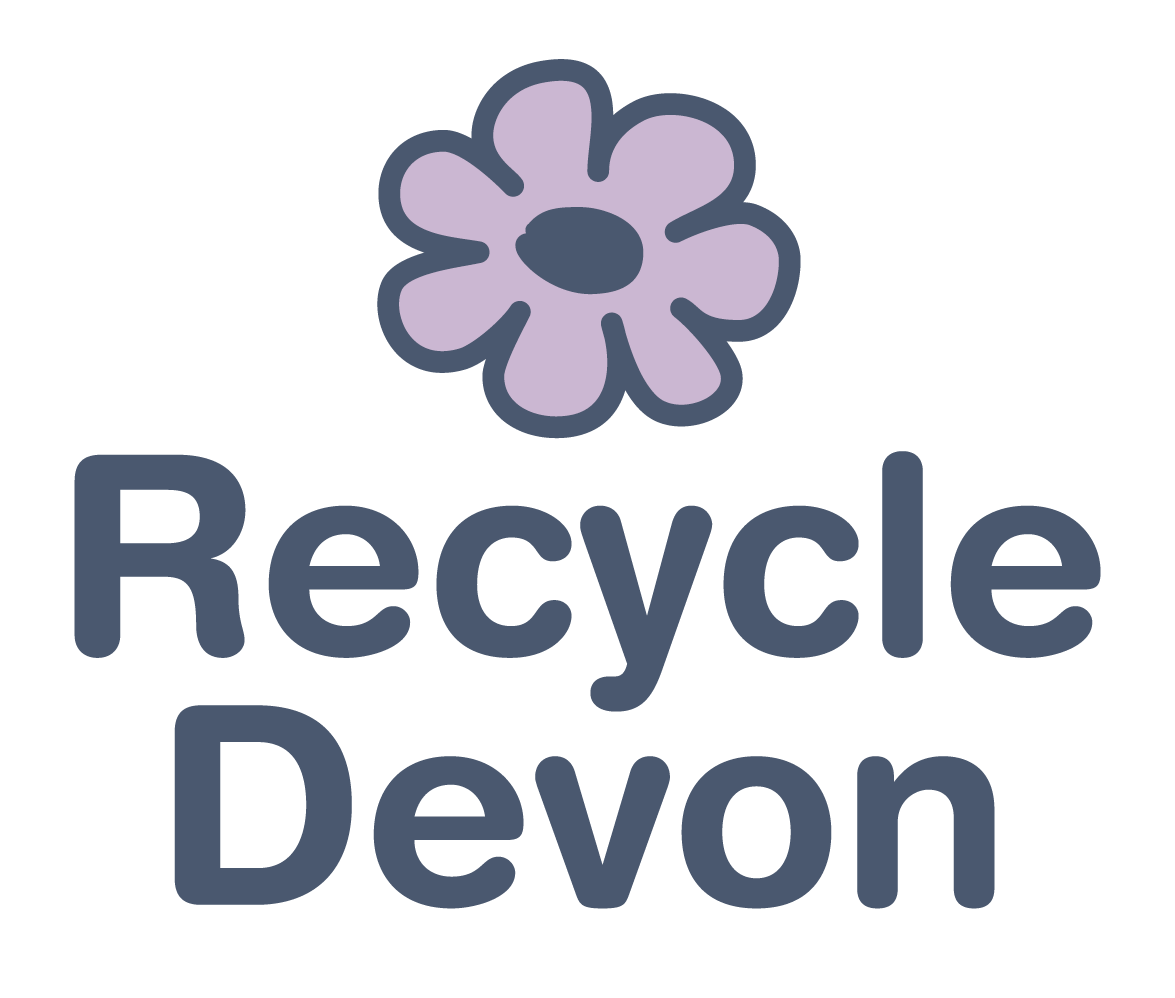